Osobní identita  ve filmu
Jakub Čapek,11. 12. 2017
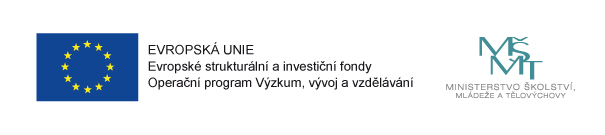 Základní pojmy: numerická a kvalitativní identita
„jedny věci slovou jednem co do počtu, druhé co do druhu, rodu a obdoby.“ (Aristotelés, Metafyzika, V/6, „Jedno“).
Numerická identita: totožnost věci (osoby, události) se sebou samou.
Kvalitativní identita: dvě či více (numericky) odlišných věcí se shodují v některé (některých) ze svých vlastností.
Identita v silnějším smyslu: numerická identita (Aristotelés, Metafyzika 1016b35: „Co je totiž jednem co do počtu, je jím také co do druhu, ale ne všechno, co je jednem co do druhu, je také co do počtu“ (př. Kříž)
Locke: formulace problému (numerická identita v čase)
„Jinou příležitostí, které se mysl často při srovnávání chápe, je sama jsoucnost věcí; když uvažujeme o nějaké věci jako o existující v nějakém určeném čase a místě, srovnáváme ji s ní samou, jak existuje v jiném čase, a podle toho pak tvoříme ideje identity a různosti.“ (J. Locke, Esej o lidském chápání, II/XXVII, §1).
Definice osoby u Locka
vědomí sebe (paměť)
myslící inteligentní bytost „schopná o sobě uvažovat jako o sobě samé, jako o téže myslící věci v různých dobách a na různých místech; a to činí pouze díky tomu vědomí, které je neoddělitelné od myšlení.“ (J. Locke, Esej, II/XXVII, §9).
„jen tak daleko, kam až může toto vědomí sahat zpět k nějaké minulé činnosti či myšlence, tak daleko sahá identita oné osoby; je to totéž vlastní já nyní, jakým bylo tehdy“ (§9).
zájem o sebe
„starost o sebe“ (§17, 25)
Filosofické koncepce osobní identity
1. identita osoby = nepřerušená existence v čase
zaručovaná tělesnou složkou osoby (typicky mozek)
zaručovaná duševním životem osoby (typicky paměť), Locke, Parfit

2. identita osoby = jednota výrazu „starosti o sebe“ (sebe-utváření osoby)
praktická identita (Korsgaard, Sartre, Heidegger): identita osoby je utvářena její vlastní aktivitou přímo. Identita osoby = (cca) jednota života.
narativní identita (MacIntyre, Ricoeur): osoba přispívá k utváření své identity nepřímo (vyprávěním příběhu)
The Prestige (Ch. Nolan, 2006)
dva iluzionisté Robert Angier, Alfred Borden, původně spolupracují
rozkol: tragédie, při níž manželka RA zemře během triku (za niž je možná zodpovědný AB)
stupňující se rivalita
klíčový trik: „The Transported Man“ (využívají dvojníka – RA – či dvojče – AB)
Kvalitativní identita (numericky odlišných osob)
ne zcela úplná (Borden 1 miluje Sáru, Borden 2 Olivii; dvojník RA je lepší herec, ale zároveň alkoholik).
Numerická identita
trik: 53:55 – 55:55; 59:54 – 10:01:10 (porušení kontinuity existence).
replikace: Teslův stroj 1:37:05-1:38:11. Problém: zázrak (magic) se stává realitou, a je třeba jej zastřít („dres up“)
The Prestige (Ch. Nolan, 2006)
Jednota života (životů)
jeden život sdílený dvěma lidmi
1:38:11-1:40:00 („the part of me“)
1:53:40-54:45 („Go live your life in full. For both of us.“)
1:58:15-2:00:36 („I loved Sarah. He loved Olivia. We each had half a full life, really, which was enough for us.“)
The Prestige (Ch. Nolan, 2006)
Nemožnost zastřít osobní (kvalitativní?) rozdíly
 odlišnost vzpomínek (Borden 1 neví, jaký uzel vázal při tragické nehodě Borden 2). Je možné sdílet vzpomínky, ale není možné mít tytéž vzpomínky.
 emocionální vazby (partnerská láska - Sára, Olivie; otcovský vztah k Jessie) něčím, co osoby nemohou napodobit, ani o tom přesvědčit druhé.
 v nenávisti a soupeření s RA jsou ochotni každý z AB zajít jinak daleko
The Prestige (Ch. Nolan, 2006)
Identitu osoby tvoří
kontinuita tělesné existence
mentální souvislost (vzpomínky)
emocionální vztahy (vášně), a to způsobem, který
osoba sama nemůže volit
identita je spoluutvářena vztahovými emocemi (je meziosobní, tj. může zahrnovat péči o někoho či nenávist vůči někomu)
Hra s divákem (The Prestige)
divácké zklamání/uspokojení podle toho, který z obou AB přežije (zda ten, kdo pečoval o Jessie, či druhý AB)
Z hlediska diváka „záleží“ na tom, který z obou bratří přežije.
Still Alice (předloha Lisa Genova), 2014
Reakce na nemoc a s ní související proměnu sebe
A) Plán sebevraždy („Butterfly“) a „narativní identita“
Ukázka 1 - 39:10 až 40:07
[později]„When I was a little girl, second, grade, my teacher told me that butterflies don’t live a very long time, they live like a month or something - and I was so upset. And I went home and I told my mother, and she said, yeah but you know, they have a nice life. They have areally beautiful life, so...it makes me think about my mother’s life and my sister’s life. And to a certain extent my own.“
B) „I am still alive“ („living in the moment“, „struggling to be a part of things“), přednáška na konference Asociace pro Alzheimerovu chorobu
Ukázka 2 – 1:06:40 až 1:11:20
Still Alice (předloha Lisa Genova), 2014
1:06:40 – 1:10:10
“I am a person living with early onset Alzheimer’s, and as that person, I find myself learning the art of losing every day. Losing my bearings, losing objects, losing sleep, but mostly losing memories... Who can take us seriously when we are so far from what we once were?… 
but this is not who we are, this is our disease, and like any disease, it has a cause, it has a progression, and it could have a cure… but for the time being, I am still alive, … I am not suffering, I am struggling to be a part of things, to stay connected to who I once was”
Still Alice (předloha Lisa Genova), 2014
Reakce na nemoc a s ní související proměnu sebe
C) Reakce Okolí 
Manžel John přijme nabídku nové práce a přestěhování i proti vůli Alice („Guys, this is difficult for all of us. But what we have to remember is who Alice was. She would not want to be a burden“)
Odlišné reakce dětí
Problém osobní identity
Identita
numerická identita napříč časem (reidentifikace)
Kontinuita tělesné existence není tématem
Psychická kontinuita je porušena
Jednota jako výraz sebe-utváření (praktická identita, životní jednota)
schopnost oddělit „sebe“ a nemoc („this is not who we are, this is our disease“)
„kým jsem“ je věcí míry (we are so far from what we once were)
Sebe-chápání, sebe-výklad jako nepostradatelná součást identity (výklad identity z pozice osoby, jíž je identita přisuzována)